Modeling the Story 
of GEOMETRY
Presenter: Ellen Falk
efalk@northsalemschools.org
www.mathizaverb.com
North Salem , NY
INFLUENCERS
Pedagogy and Practice
[Speaker Notes: An influencer is an individual who has the power to affect purchase decisions of others because of his/her authority, knowledge, position or relationship with his/her audience. An individual who has a following in a particular niche, which they actively engage with.Feb 1, 2019]
Mathematical Practice Standards
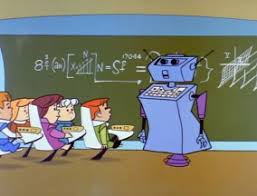 Mathematical Content Standards
[Speaker Notes: Common Core document- math practice #4  page 5 We are bounded above and below by MPS and  MCS 
4. Model with mathematics.

“Mathematically proficient students can apply the mathematics they know to solve problems arising in everyday life, society, and the workplace. “]
Understanding By Design
• Developed by Jay McTighe and Grant Wiggins.
   “Transfer of knowledge is our greatest challenge.”

Only deep understanding leads to transfer.
Project Based Learning
Investigations and meaningful tasks.
Construct knowledge through inquiry.
Culminates in a realistic hands –on project.
5 Es Instructional Model
Empowering students
[Speaker Notes: At the end of the day … ALL are varients of the learning cycle. 1962]
Modeling Behaviors
Identifying Variables
Formulate Models based on the above
Performing operations on those models
Interpret those results.
Validate conclusions.
   Construct knowledge and meaning through
	meaningful tasks.
	                       Constructivism
[Speaker Notes: Seee math modeling article at my website by Dan Meyer]
Rules of Engagement
Loss of: Depth
Efficiency
Elegance
FOCUS
MATH     IN       CONTEXT
Test Items
LOSS of :
Width, 
Motivation, Applications
MATH          WITH          MATH
[Speaker Notes: Keep a healthy focus. Where is your focus? What do you value?]
Representational Fluency
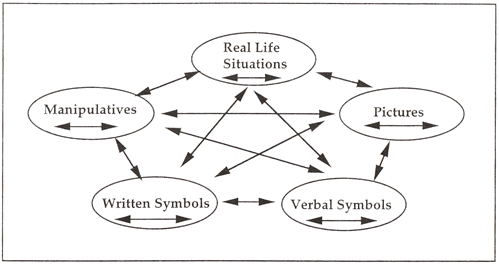 The Lesh translation model suggests that elementary mathematical ideas can be represented in five different modes: manipulatives, pictures, real-life contexts, verbal symbols, and written symbols. It emphasizes that translations within and between various modes of representation make ideas meaningful for students.
[Speaker Notes: Provide opportunities of fluency through problem solving process.]
Performance Tasks
Designed to reveal a learner's understanding of a problem/task and her/his mathematical approach to it. Math MODELING behaviors.
 
Can be a problem or a project, performance.

It can be an individual, group or class-wide exercise.
[Speaker Notes: Demonstrate understanding or lack of – Beyond test item like questions. PT should reveal mathematical modeling behaviors. Performance tasks good ones support the FOCUS pathway]
Favorite Construction?
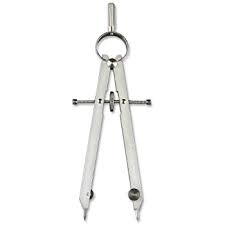 THINK
Why?
How does it connect to Prior Knowledge?
What are future connections?
What understandings does it support?
Math Connections to STEM? BONUS

PAIR - SHARE
[Speaker Notes: Add another slide with a pic  of perpendi construction]
The Placement of Constructions
Perpendicular Bisector is the WINNER!!!

Rich connections THROUGHOUT! Brainstorm
-language and symbolic representations, isosceles triangles, properties of rhombus, transformations, congruence,…

Empowering students early in the modeling of geometry.

Critical Thinking - Eddie Goes Fishing, Fermat’s theorem of least time, miniature golf
[Speaker Notes: CONGRUENT TRIANGLES, isosceles triangles , transformations, rhombus properties IMERSION]
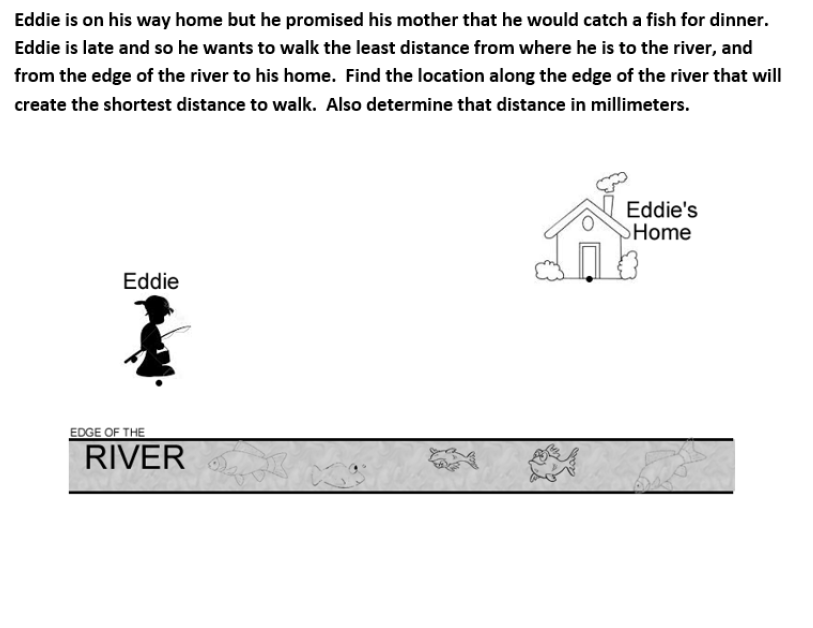 ( Commoncore Geometry Mike Patterson), etc.
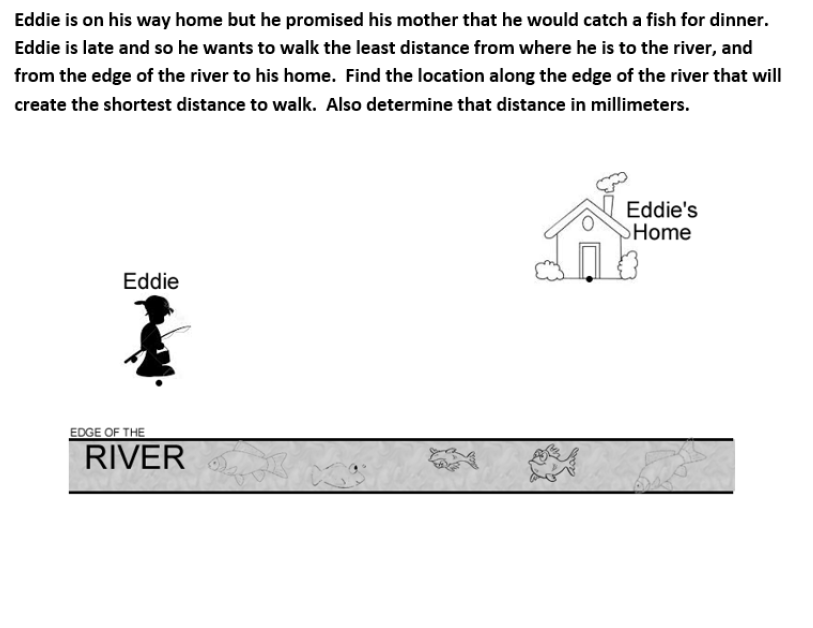 Fermat’s Principle of Least Time
The first way of thinking that made the law about the behavior of
 light evident was discovered by Fermat in about 1650, and it is
 called the principle of least time, or Fermat’s principle. 
His idea is this: that out of all possible paths that it might take to get from one 
point to another, light takes the path which requires the shortest time.
STEM
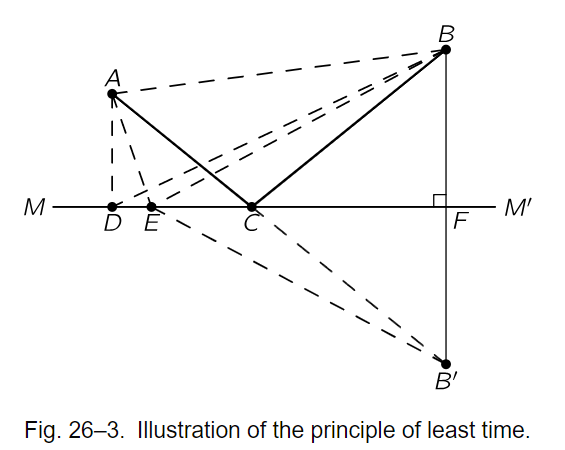 Notice ? Wonder ?

Extend the problem to calculus, ALG 2, Pre Calc.
[Speaker Notes: Calc , pre cal students can prove it!]
What’s the Balance Point?
From Novice to Expert
[Speaker Notes: This project can be found on my website]
Modeling Critical and Creative Thinking with the CENTROID Theorem
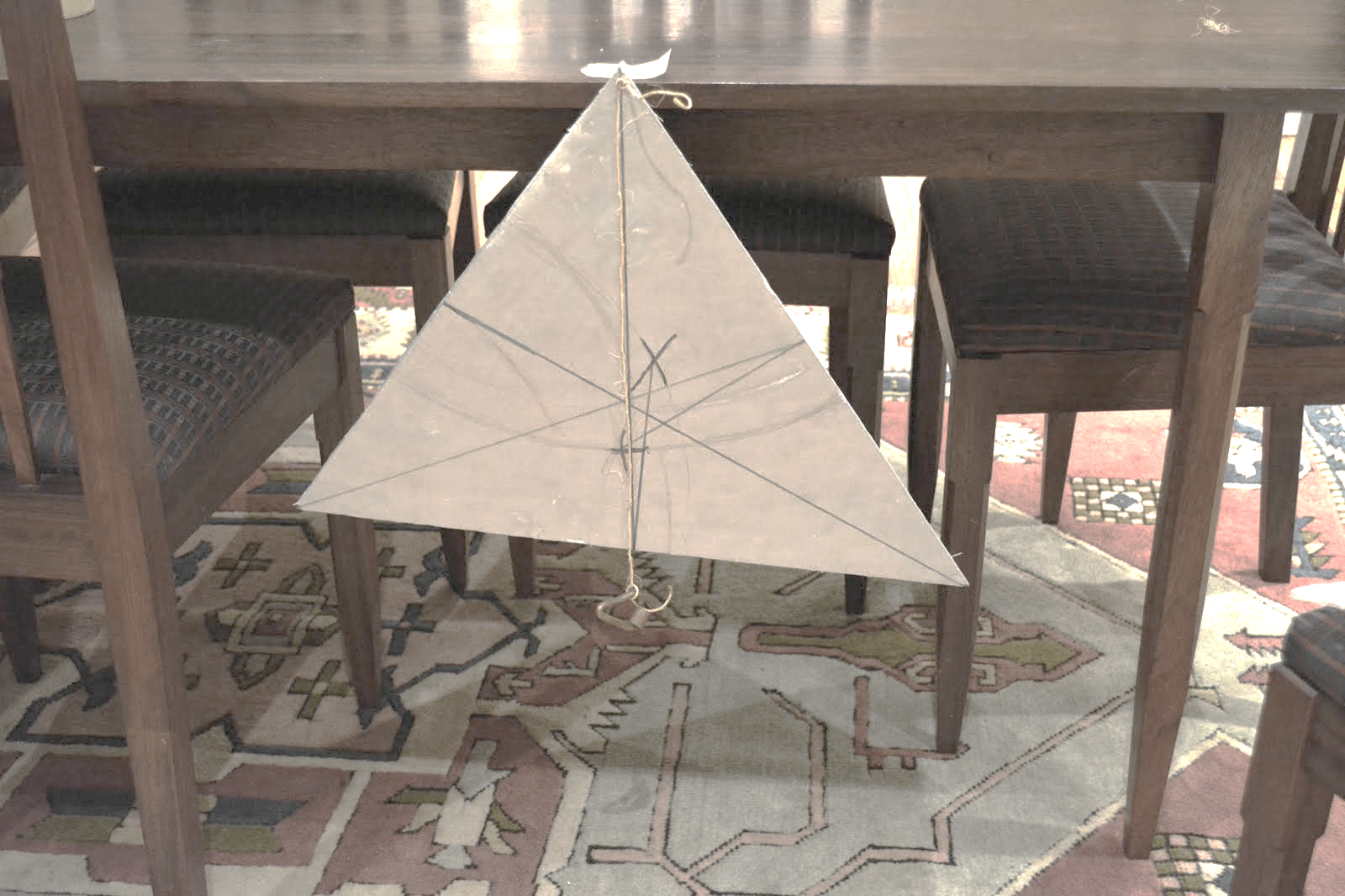 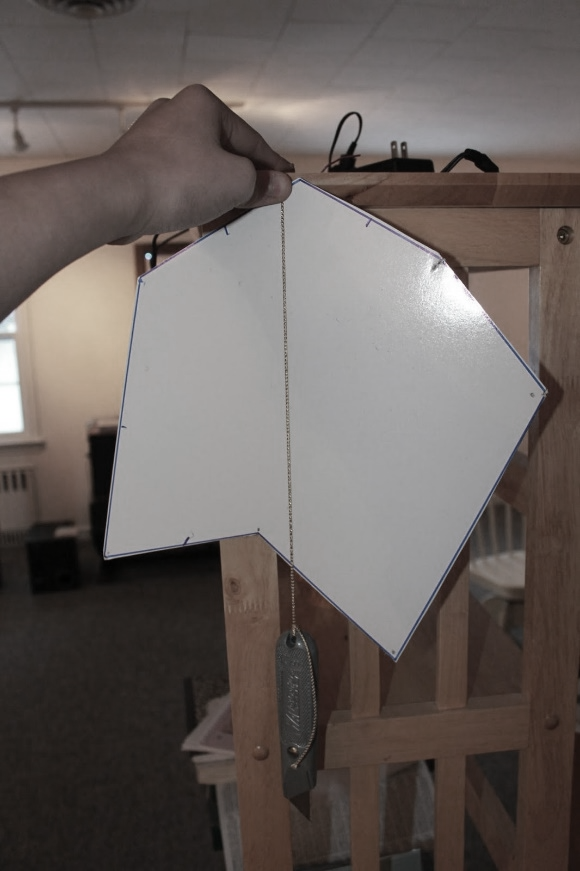 Method 2: Homemade compass and construction
The second method I used for the triangle was to do a construction using a homemade compass. I made the compass out of a thumb tack, a piece of cardboard, and a pencil. I traced the triangle onto a piece of paper and did the construction on there. First, I found the midpoint of each side by making marks above and below the sides of the triangle, and drawing a light line through where they intersected.
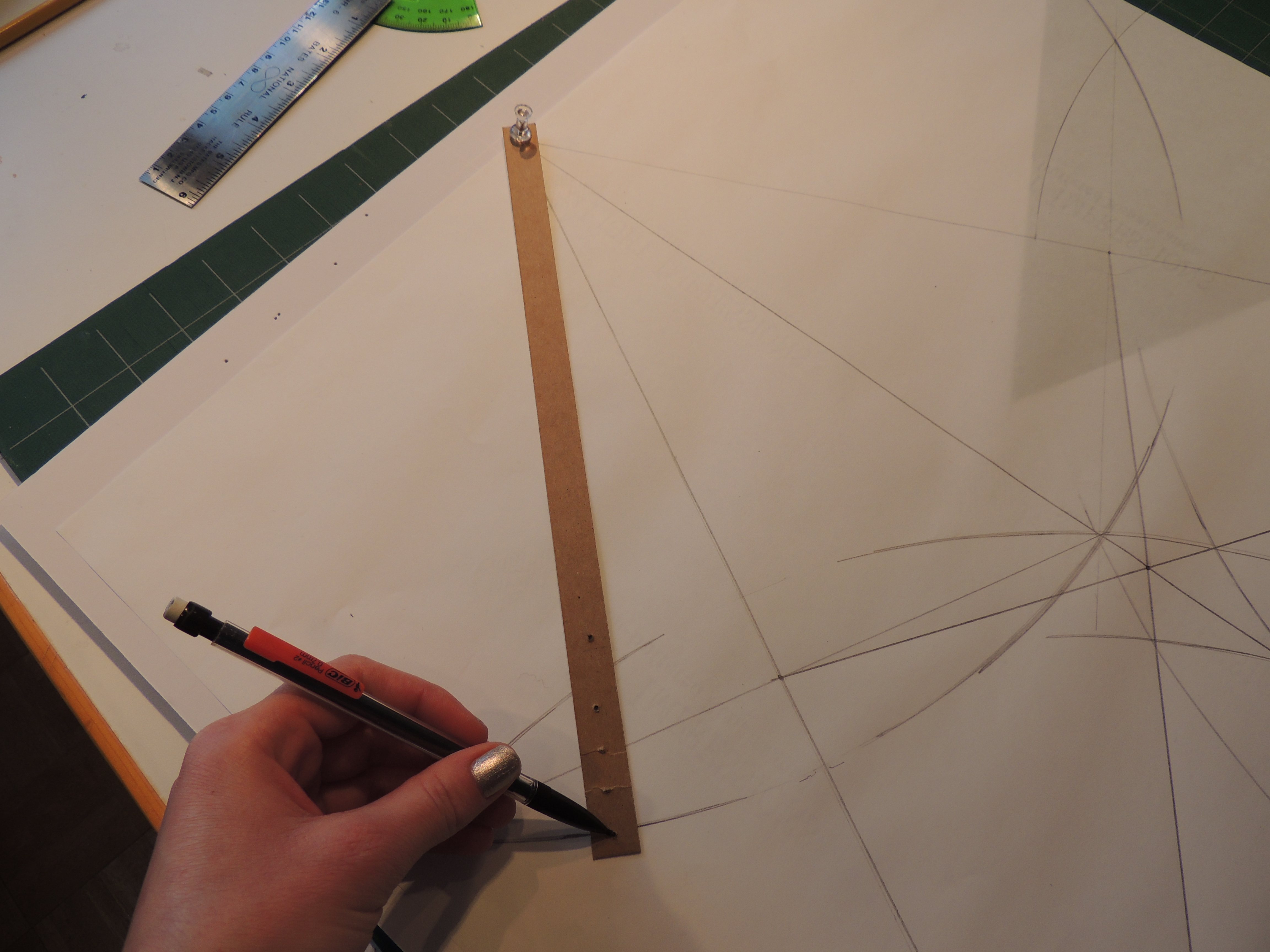 Then I drew the medians connecting the midpoint and the opposite angle. I made sure the centroid theorem held by measuring the lines and lining up the original triangle with the first method on it. This method also worked, but it was a little hard to fit all of the compass marks on one piece of paper and not that easy to use the compass. This method was also more time consuming than the first method.
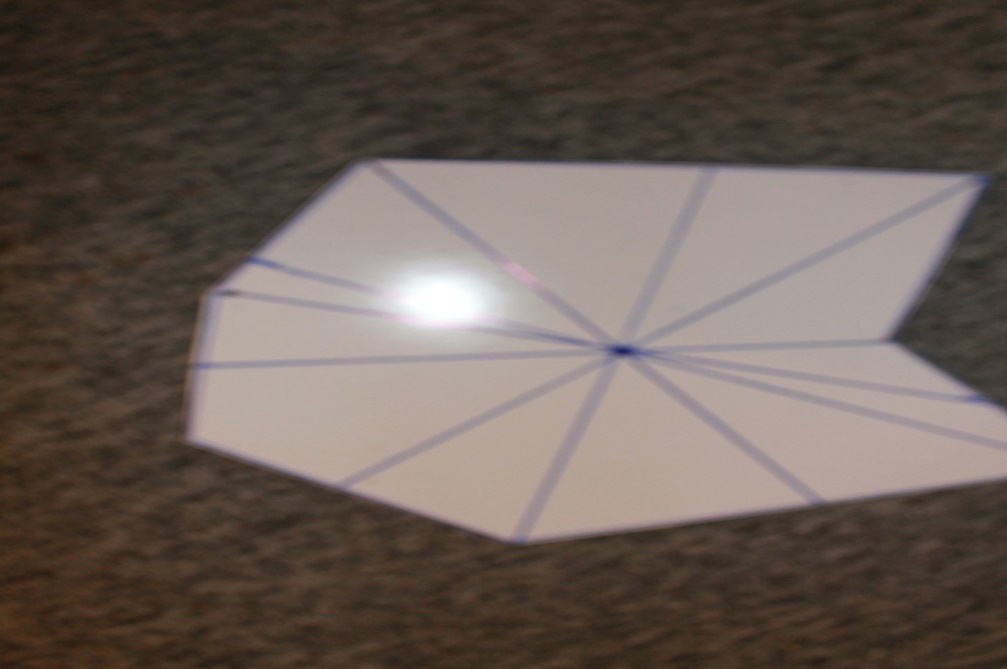 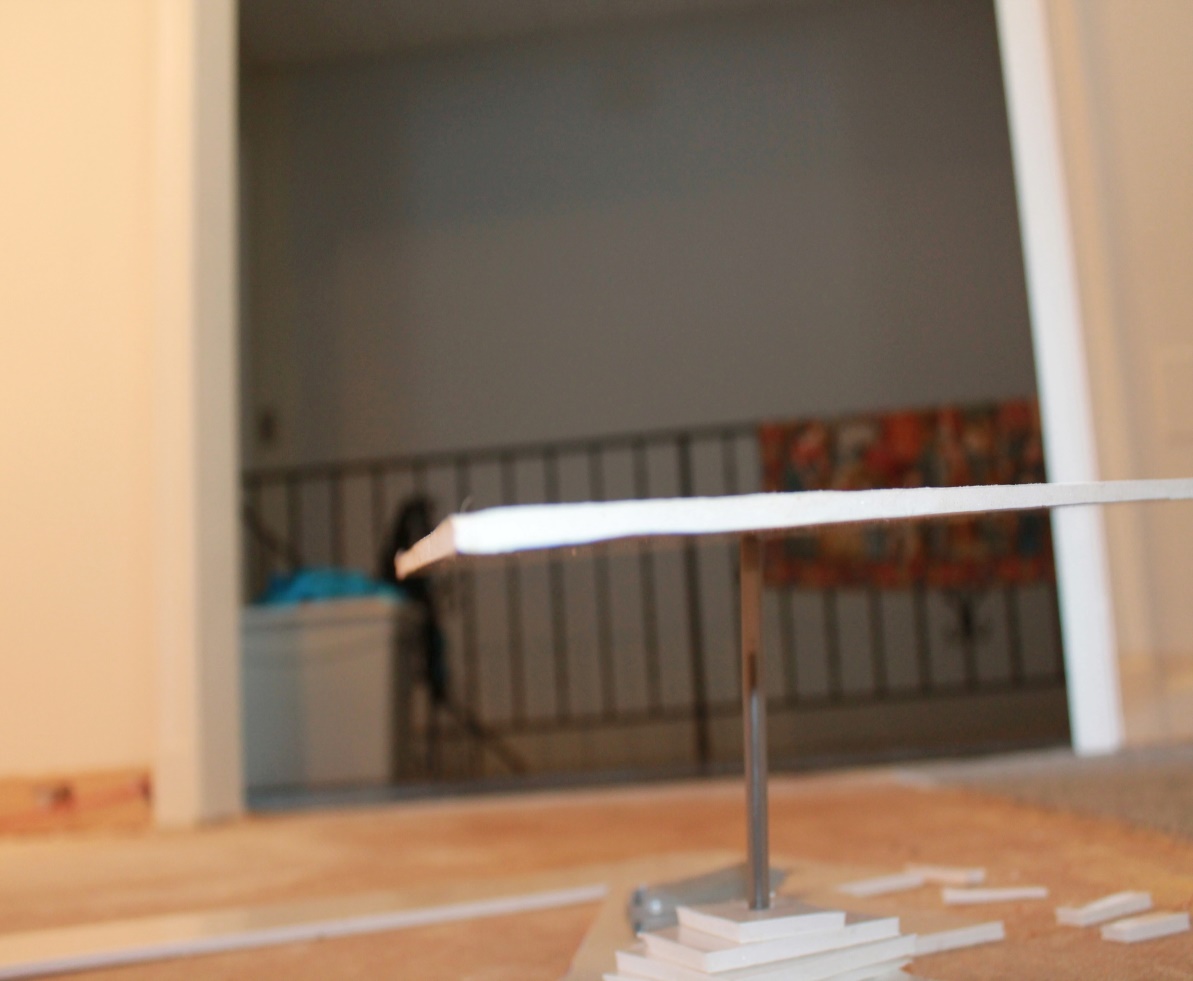 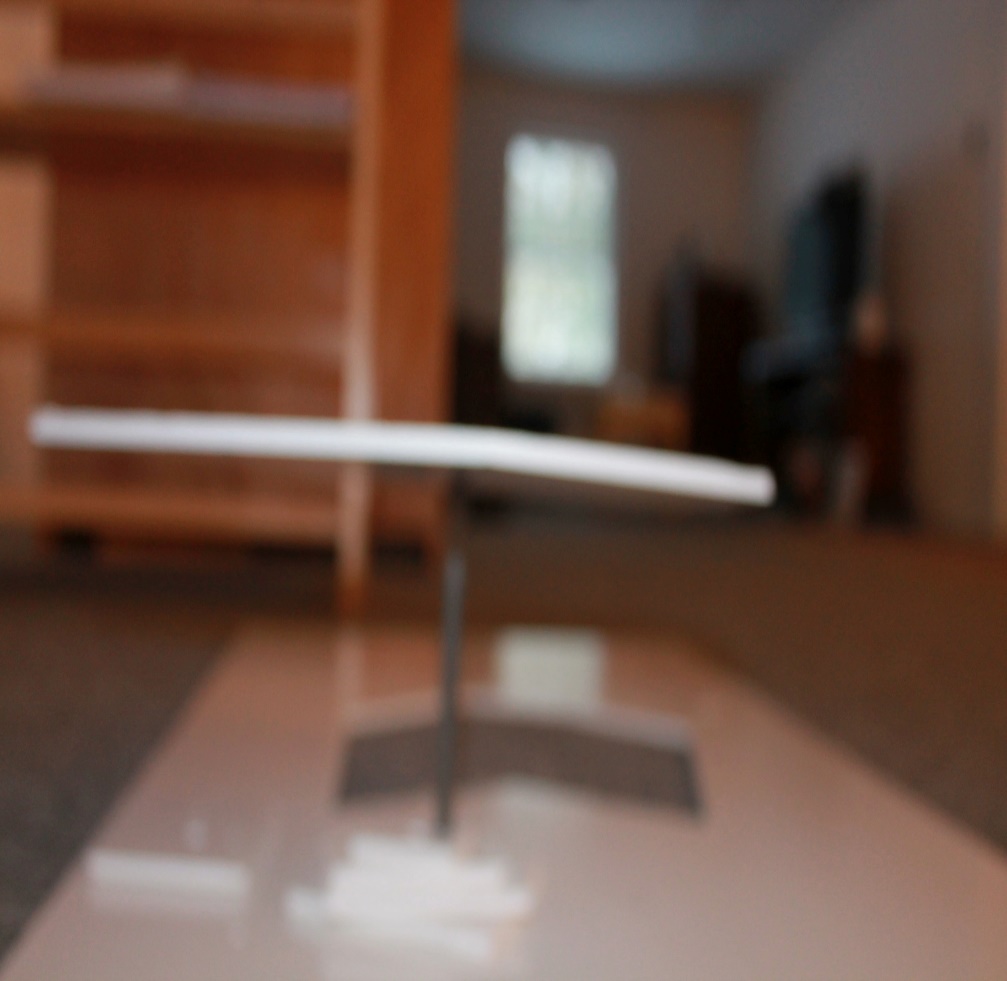 Conclusion
-Dear Mr. Artist,
	I have tried out a few methods on different shapes and concluded that there is a better method for each different shape. For triangles, the best and easiest method is to simply measure using a ruler. This gives you the most accurate results and you don’t need to do much. However, for any other shape, the best method is the plumb bob method. This is because you can measure every side with it and the string lines up perfectly with the midpoint if you let gravity do its work. So use the plumb bob method for any shape that is not a triangle.
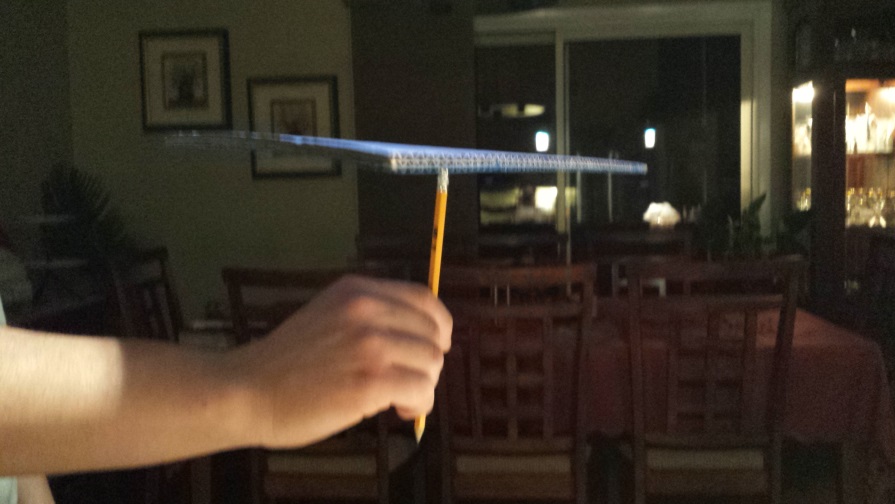 [Speaker Notes: Communicating what we know and how we know it.]
Pride in what they accomplished…
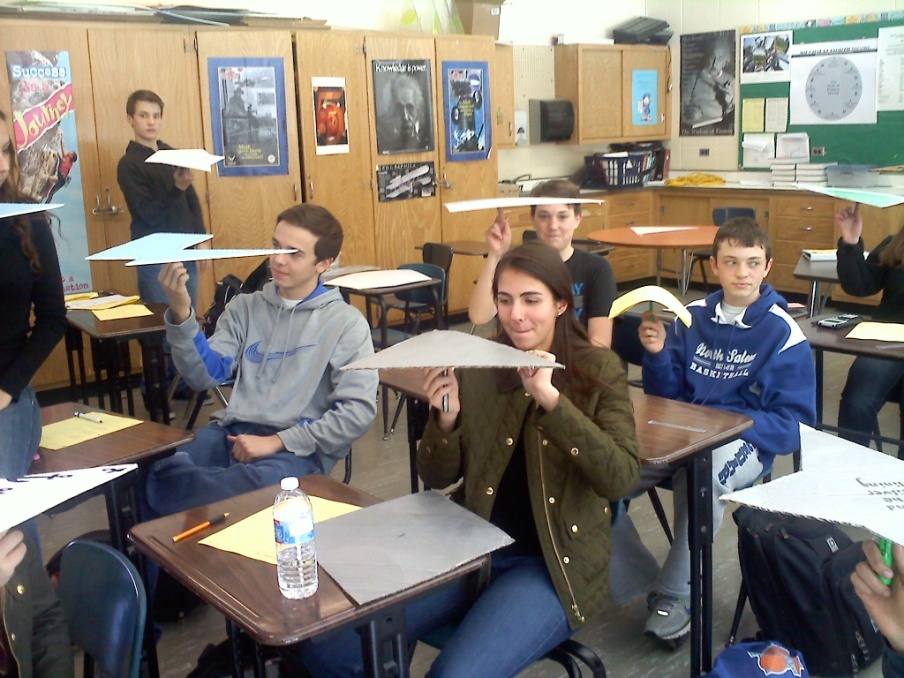 Two Truths and a Lie
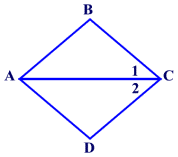 Statement 2
Statement 3
Statement 1
AC= AC   :
Construct viable arguments and critique the reasoning of others
Two Truths and a Lie
Communication and Collaboration.
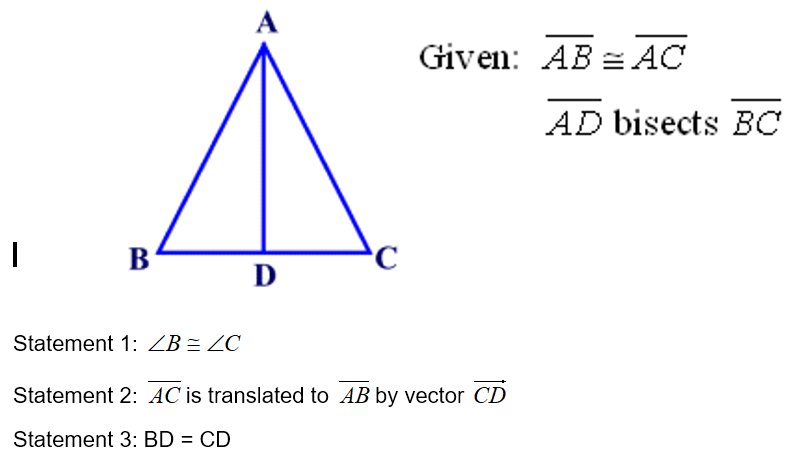 Two Truths and a Lie
Communication 
Collaboration
Improve writing in mathematics
Deepen understandings
Thinking Flexibly
Critique the Reasoning of others
[Speaker Notes: Add student exemplars]
Notice and Wonder
[Speaker Notes: Brain storm the math that comes to mind. SRT]
Integrate math with math
https://www.geogebra.org/m/VU4SUVUp
Radicals
SSE
4
4√2
Special
Rights
8
[Speaker Notes: Pythagorean thm , special right triangles, REPLACE WITH GRAPH PAPER IMAGE]
PYTHAGOREAN TREES
What‘s the math in that ? Brainstorm!

Is it valuable?

Do a RISK assessment
-Clarity about priorities
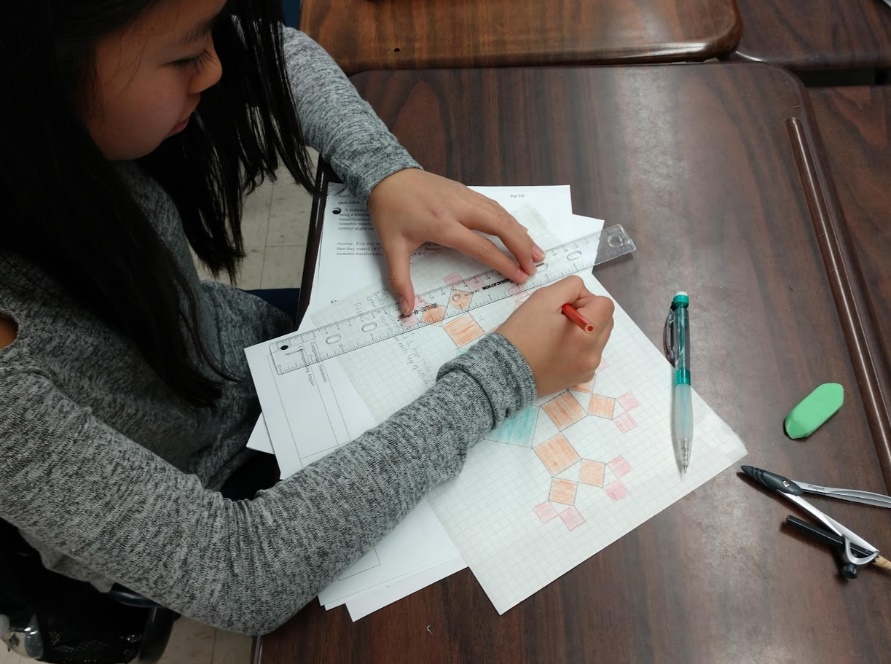 [Speaker Notes: Perform on grid paper . Find patterns- abstraction]
Modeling Our Thinking
Partitioning a line segment.
Placement in curriculum ?

Examine Exemplars.

Any misconceptions revealed?

Math-language-meaning
Cultural Forces (8) that Shape the Classroom
Modeling(1) of who we are as thinkers and learners so that the process of our thinking is discussed , shared and made visible.
[Speaker Notes: Student exemplars – have a discussion. Do we give enough time to modeling our thinking ?]
H.O.M. & Abstract Thinking
Sphere in Cone
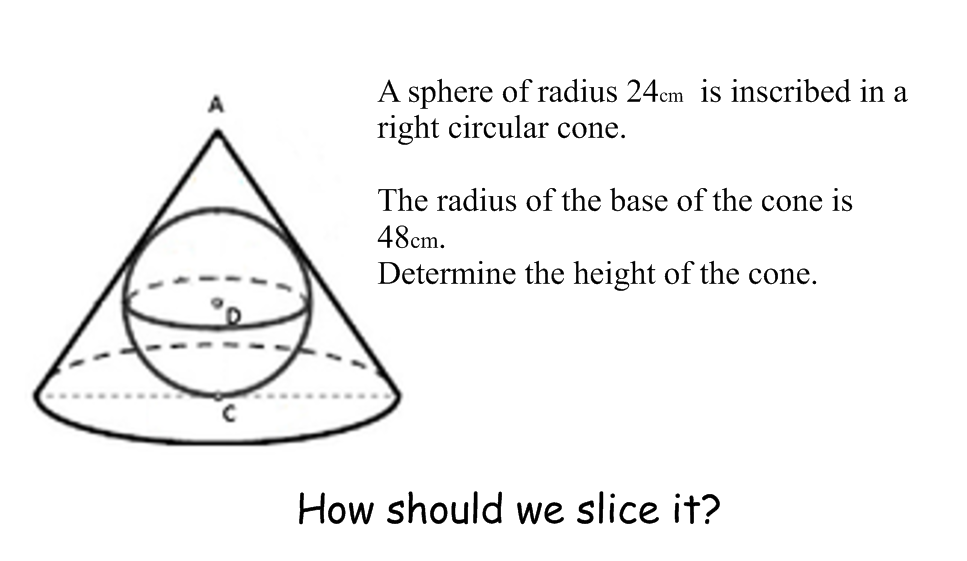 [Speaker Notes: The problem necessitates the WHY we need CROSS SECTIONS. Think of the Regents cross section questions, now lets USE it!]
Smart Board to the RESCUE!
Collaboration!
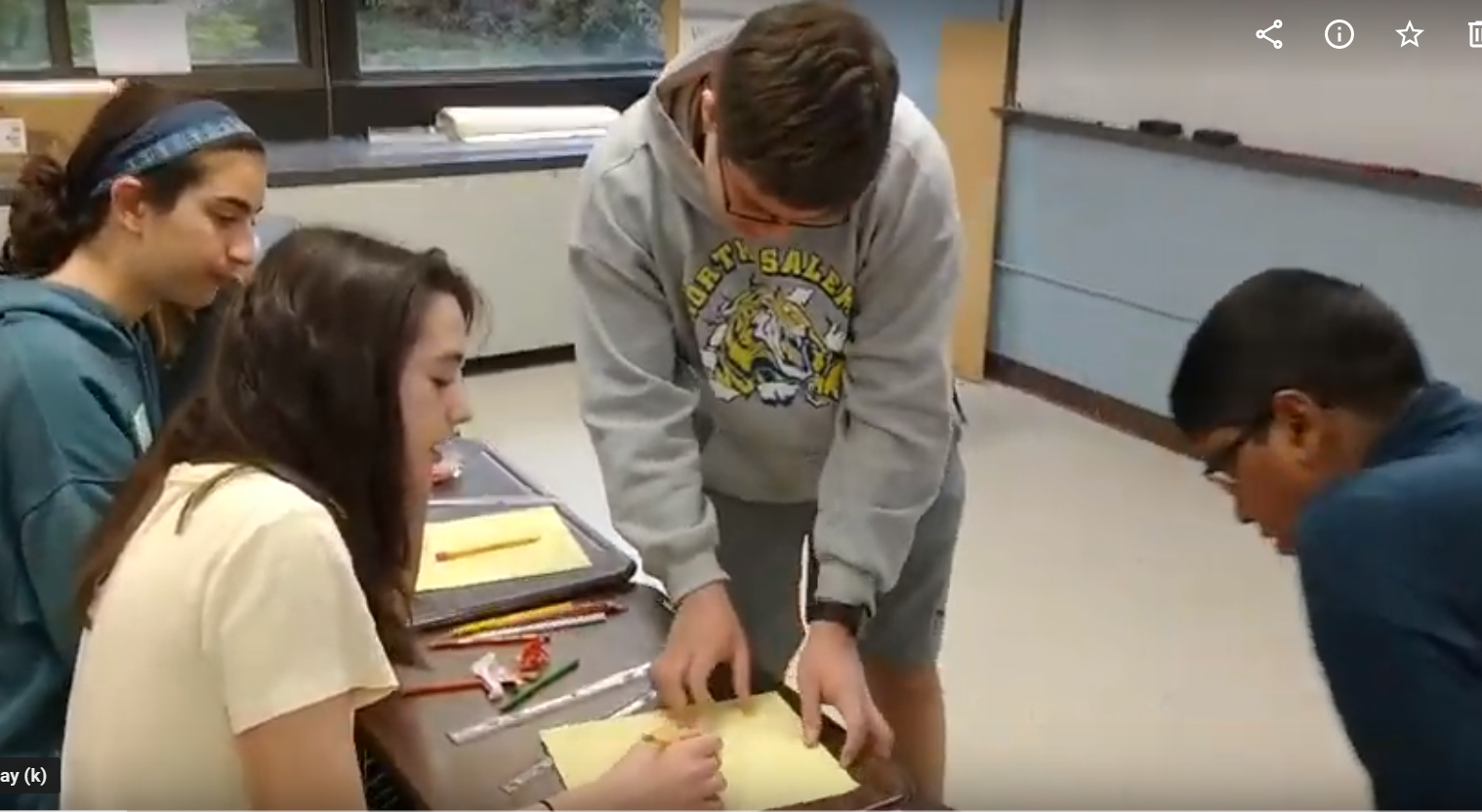 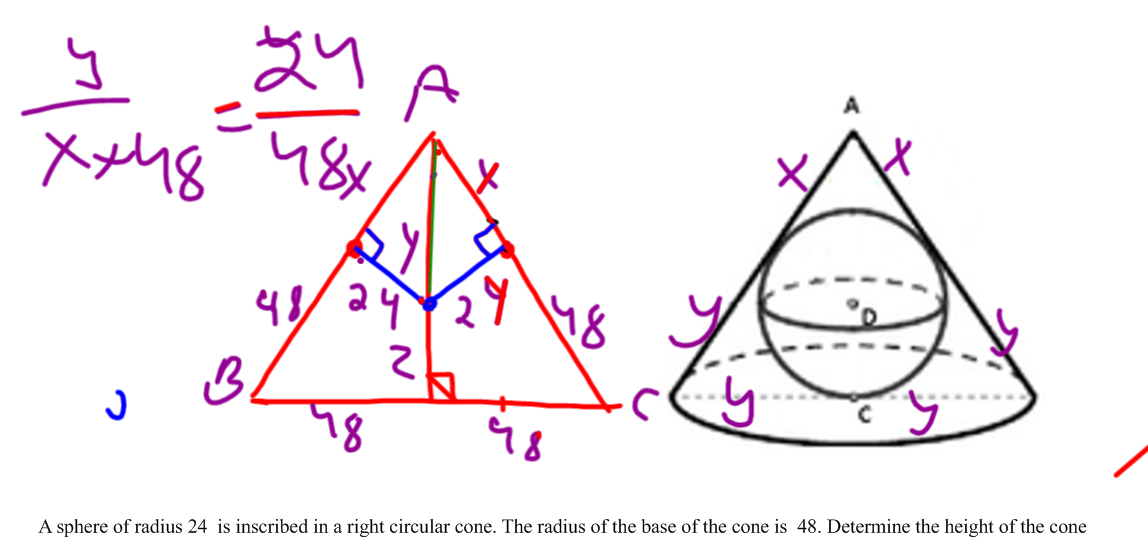 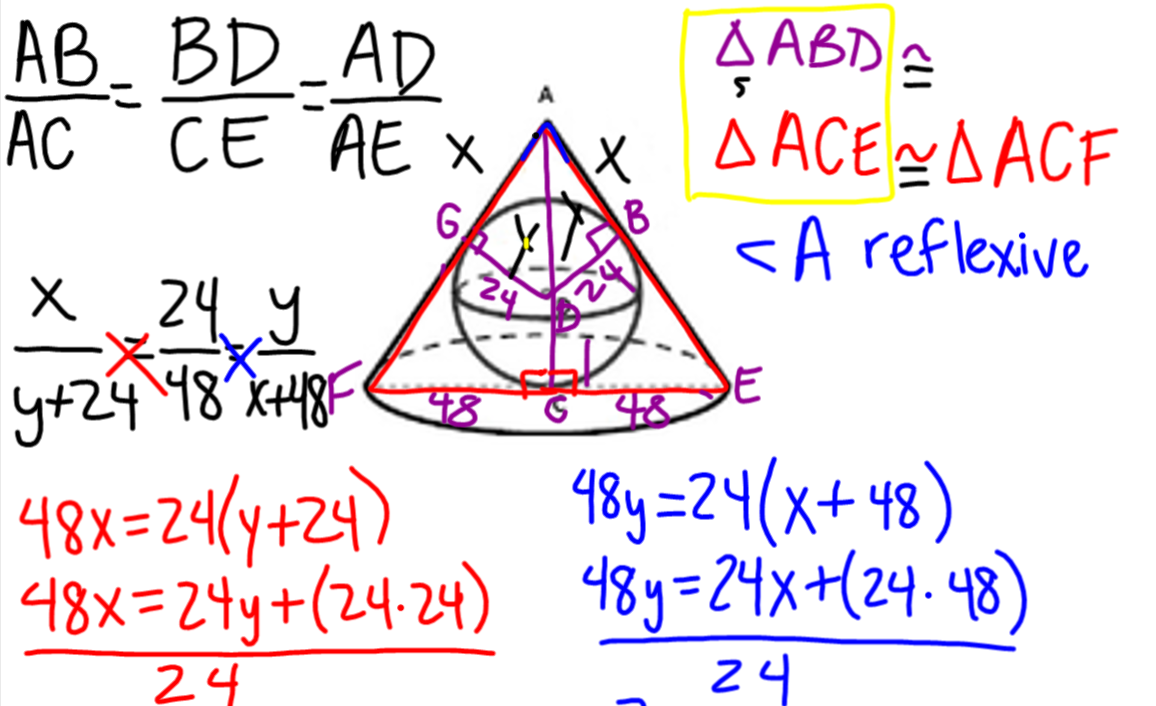 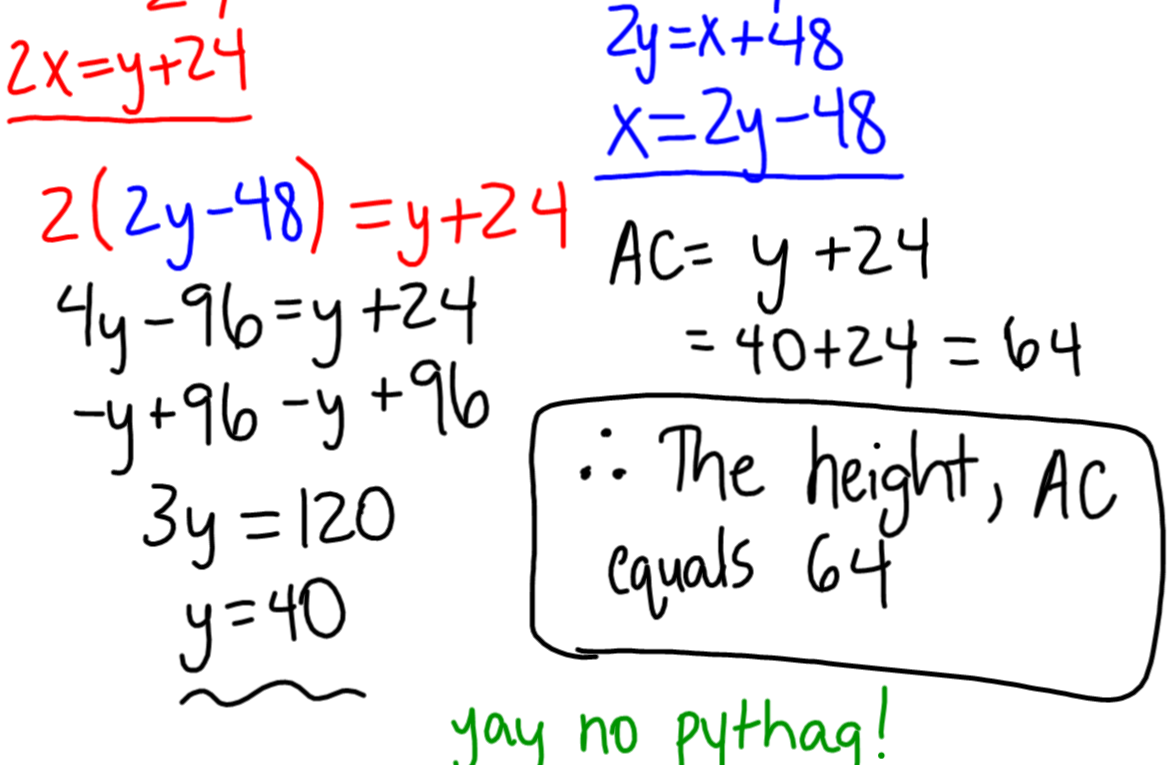 Summary Points
Let them think! Let them LINK. 

Building Knowledge , Know –How and Know -Why.

 The goal is for Ss to be able to Transfer knowledge! 

Create connected opportunities.


Be positive problem solvers.
Summary Points/Questions
How do we construct meaningful ( messy) tasks?

Where/when do I start? 

Risk Assessment- Clarity about priorities.
What am I willing to let go of?

 Model thinking routines. NAME IT.

Instructional model that works for YOU !
Sources/Videos
Dan Meyer-math class needs a makeover.
Dan Meyer- 3 Acts-
RSA Animate-Ken Robinson
Illustrative Math-Geometry
CPALMS – Sine CoSine
Pixar – Numberphile
NASA- Exploring Space through Math
	David McCandless turns complex data sets (like worldwide military spending, media buzz, into beautiful, simple diagrams that tease out unseen patterns and connections
Part B- Motivation
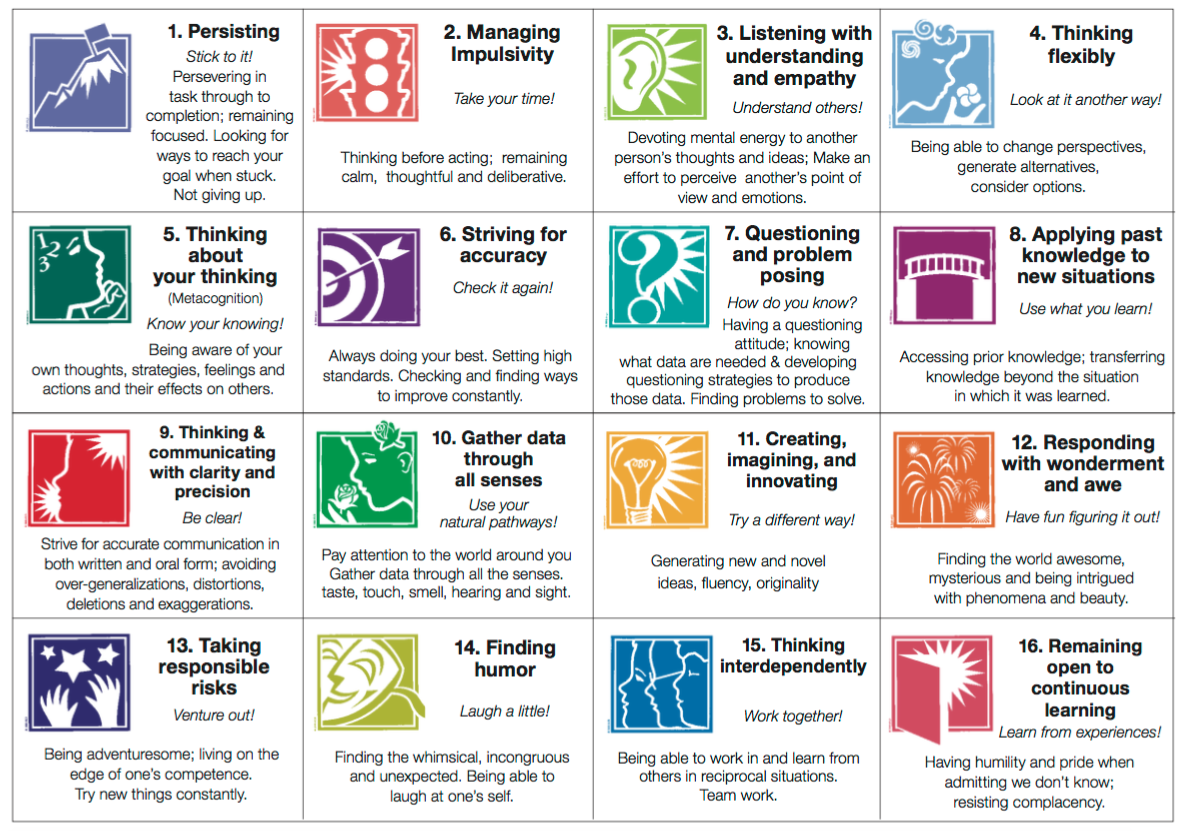 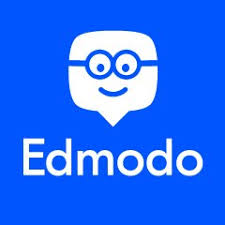 Engagement through
Easy to set up. 
Opportunity for inclusive communication.
Start a dialogue, give a quiz, or poll question.
Upload assignments, videos, anything! 
Create a level of comradery and support.
FREE- but can be quirky.
Engage in assessment connects to                 ck12.org
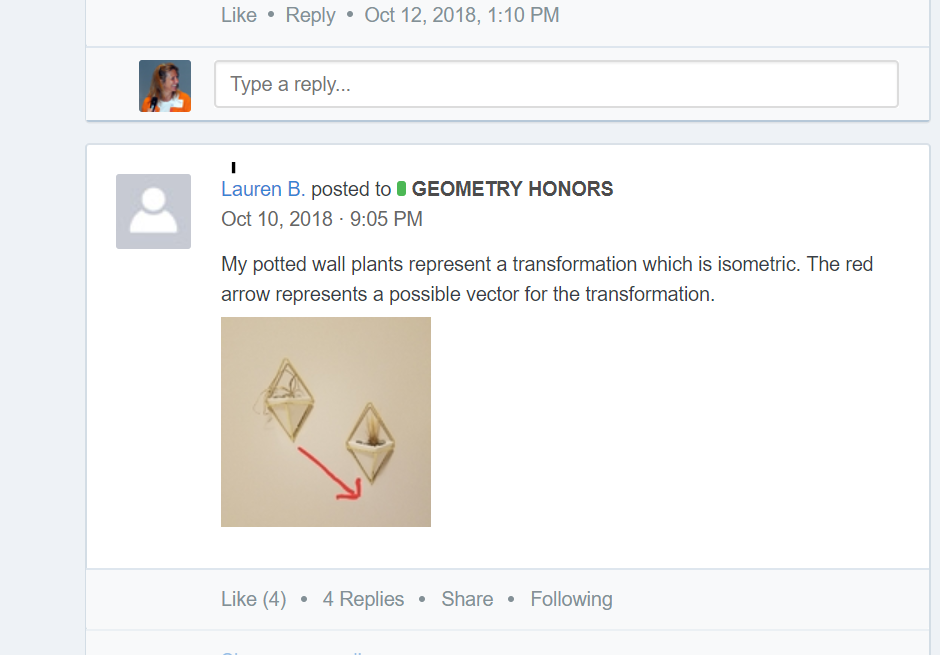 Other exemplars….
Geogebra
FREE!!!
Excellent support.
Strong Twitter community- Tim Brzezinski
Steve Phelps  @geogebra
Can be overwhelming! So powerful.
Very intuitive for students. 
Use only what you need. Geogebra classic!
Provides a dynamic platform to model and connect challenging topics that are hard to do by hand.
Connecting Topics
Connecting Partitions to Dilations through Geogebra:
 Partition segment AB so that AP:PB = 1:2
A(1,5)
B(7,2)
k=1/3
Point of
dilation is A.
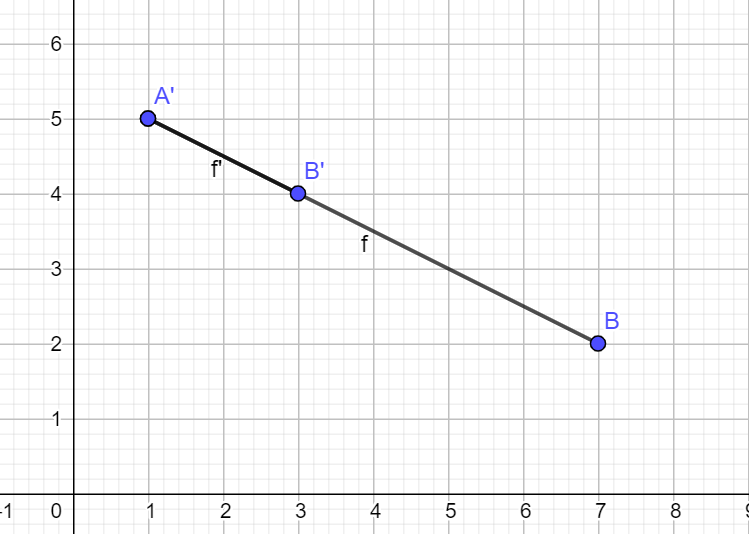 Khan Academy
I am no expert!
Tried in GEO, used in STATs.
Easy to set up.
Connects to Google Classroom.
Hard to communicate to Ss directly.
Assessments provide useful data.
Standards driven.
Test and Retest …
Platform for differentiated instruction. 
Jury is out…
Poll Questions
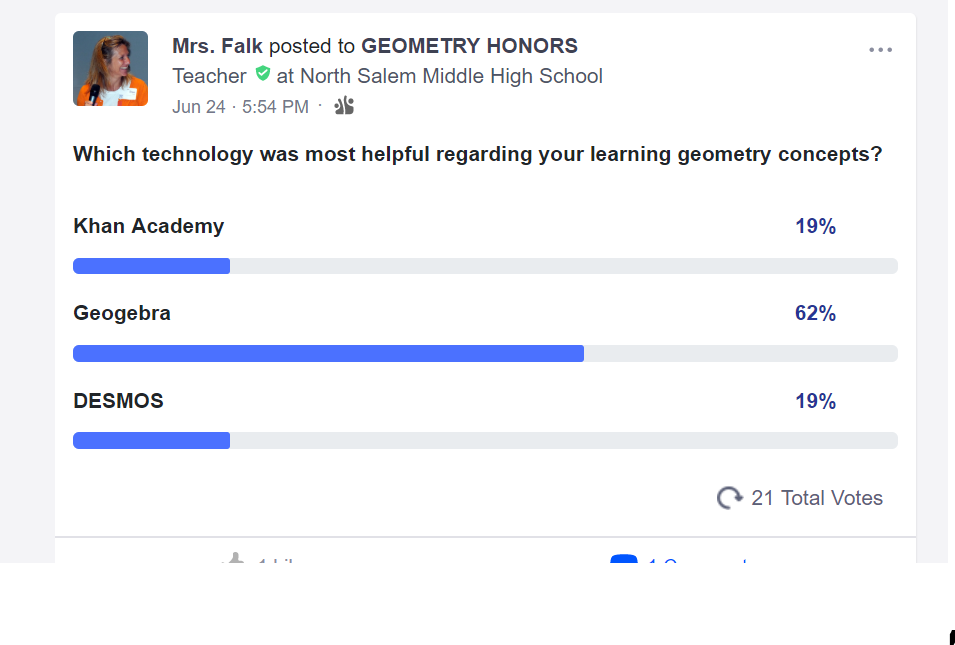 DESMOS
FREE!!!
I am no expert!    Useful in nearly every course!
But…. Was not my go to for GEO.
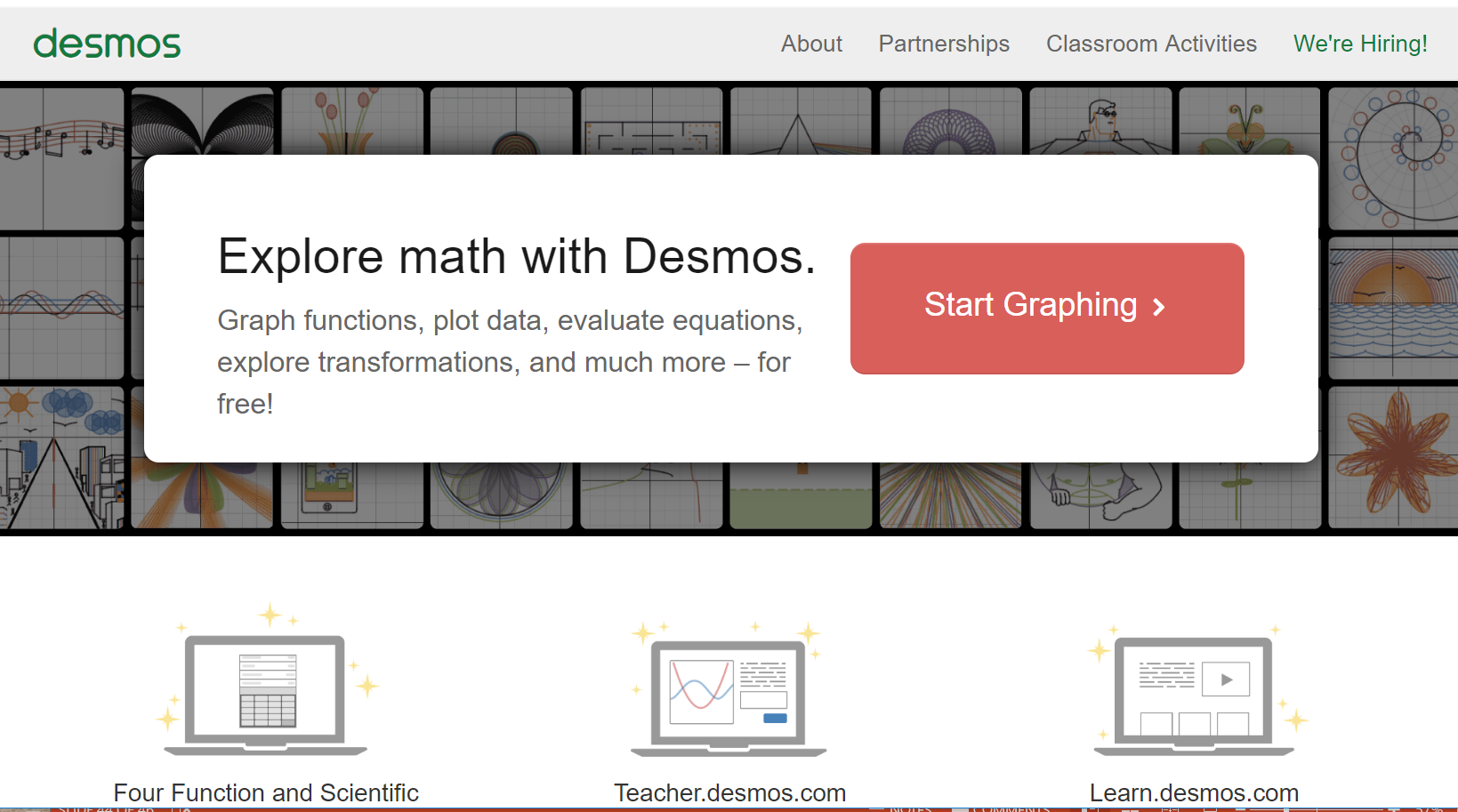 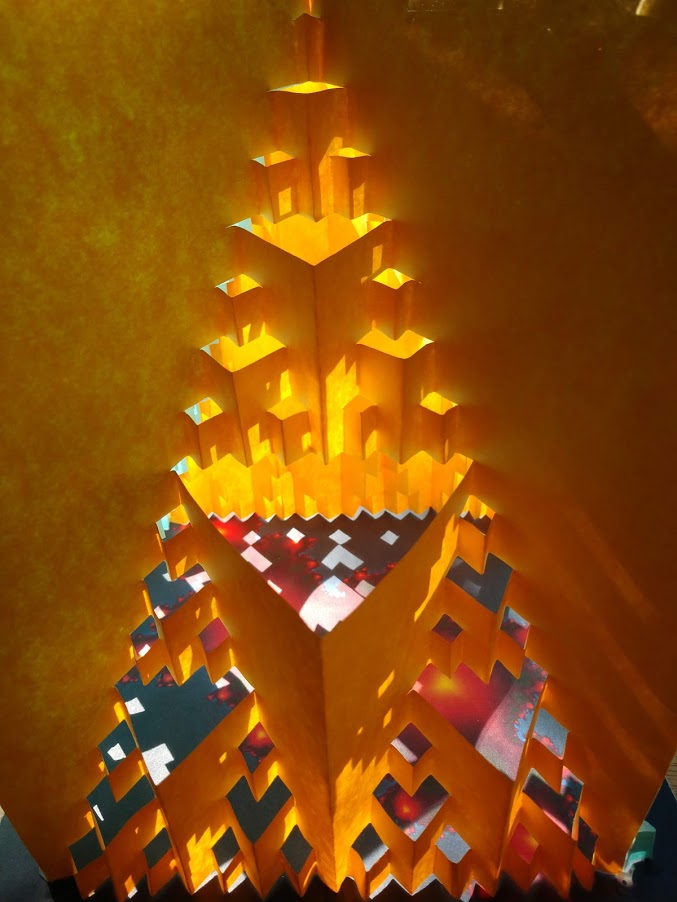 Thanks!
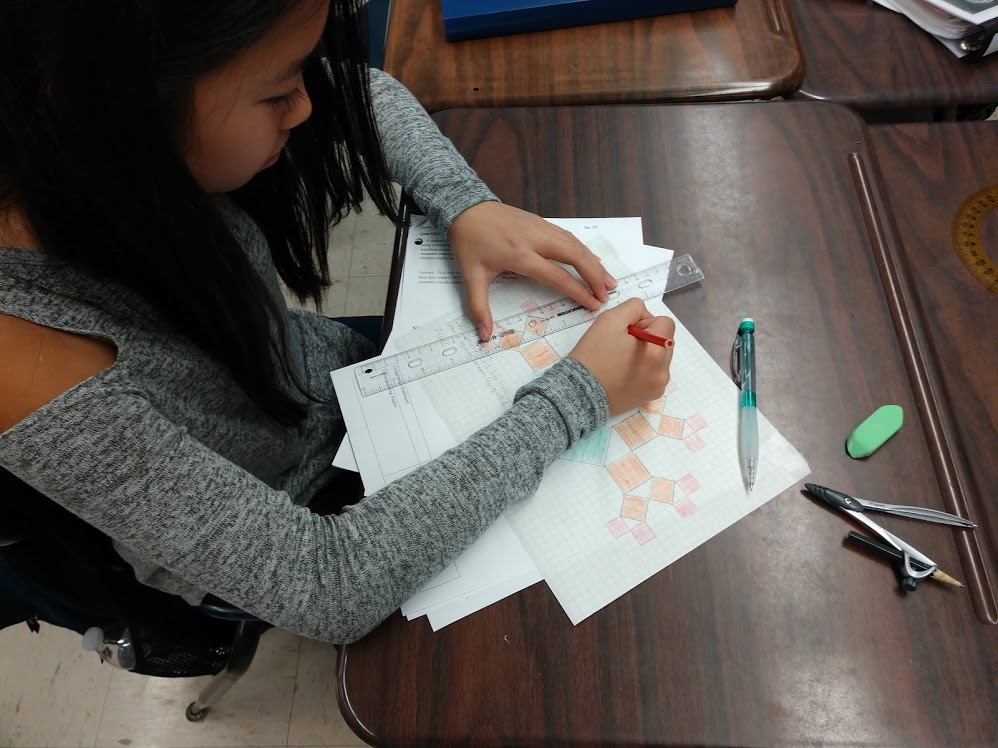 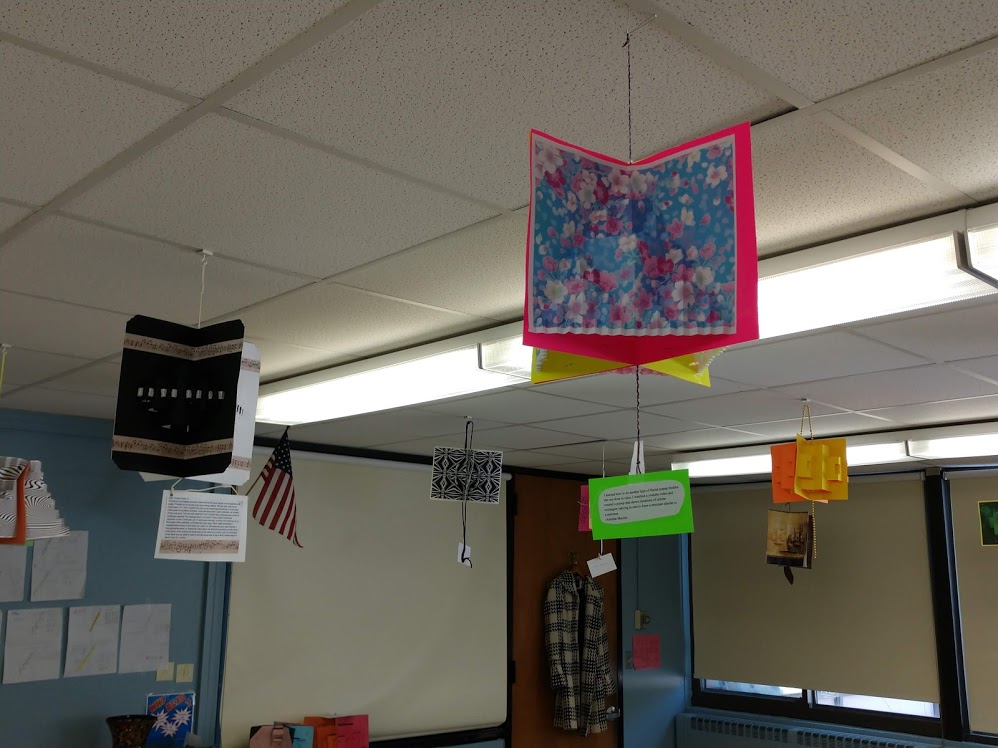 Sources
Rational Number Project
Lesh, R., Cramer, K., Doerr, H., Post, T., Zawojewski, J., (2003) Using a translation model for curriculum development and classroom instruction. In Lesh, R., Doerr, H. (Eds.) Beyond Constructivism. Models and Modeling Perspectives on Mathematics Problem Solving, Learning, and Teaching. Lawrence Erlbaum Associates, Mahwah, New Jersey.
Cramer, K., (2001) Using Models to Build Middle-Grade Students' Understanding of Functions. Mathematics Teaching in the Middle School. 6 (5), 310-318.mber Project

Davis, Robert, developer. Madison Project Independent Exploration Materials. Danbury Conn.: Math Media, 1966.